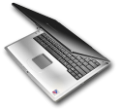 Self-Management
Cross-
Layer
Network
Optimi-
zation
Sensing,
 Inference Actuation
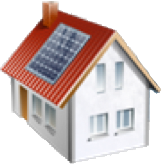 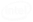 Intel Perspective: the Smart Grid edge
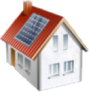 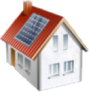 App-driven and use-case-driven research  - iHEMS/iCity
Top-down and bottom-up
Code base (CCNx) challenges
(1) Persistent Interests, (2) Packets versus larger chunks or objects, (3) Hierarchical names, (4) Scopes
How to bootstrap a real pilot? A realistic simulation?
How to convince BU partners to adopt something                experimental vs standardized ?
So many ICN flavors, convergence elusive, even within same code base
Areas of Interest include...
Intrinsic Privacy, Security, Trust models, Policies
Mobility and Caching 
Quantified usability and comparisons
Manageability, Configurability, Finding Things
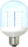 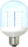 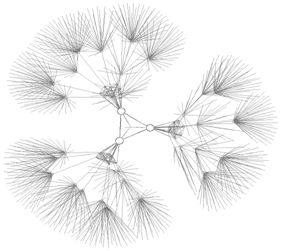 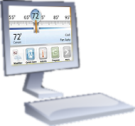 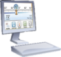 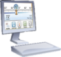 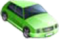 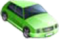 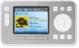 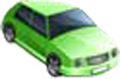 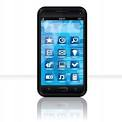 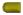 [Speaker Notes: Questions posed by Lixia/kc:
Comment on what you've heard so far 
Gaps in what you see/hear that you would prioritize based on Intel needs
Intel would be more likely to invest in NDN-related R&D if we focused more on X,Y,Z less on A,B,C. 
Comment on retreat discussions:
Steve Bellovin (Columbia) – matching security models
Jeff Burke (UCLA/REMAP) – IoT/SmartGrid/BEMS/HEMS concrete, real use case 
Christos Papadopoulus (CSU)  - public vs private name spaces/ mimic public vs private data/clouds 
Giovani (UCLA) – MAC/PHY layer interaction
John (Washington U.) - performance
Intel context
Intel Labs, Energy & Sustainability Lab - Focused originally on SmartGrid, but really the edge
Meaning smart spaces – smart home, neighborhoods and most recently cities
In those contexts we’ve focused on designing and implementing
 iHEMS – an ICN-based secure home energy management system
a trusted comms infrastructure, trusted data bus or virtual backplane to the spaces, which we sometimes also call the trusted personal cloud
Could be viewed as trusted, shared name space in NDN terms – private among the community, e.g., Christos’ climate change data
Most recently focused on investigating publish-subscribe on top of ICN for smart spaces, i.e., measurement/monitoring contexts
iCity – scalable data and interest confidentiality, in a coordinated  neighborhood electric vehicle (EV) charging use case
combiined ICN + ABE + SDE to demonstrate content centric privacy for the IoT
 app-level brokers that use attributes to build policies for data access control 
Provides BOTH data confidentiality as well as interest confidentiality
Intel Personnel
Edge of the smart grid: Eve Schooler, Jianqing Zhang, and interns Qinghua Li (PSU, now at U.Arkansas as a professor), Mihaela Ion (U. Trento, now at Google), Xinlei Wang (UC Davis)
Mobility/Caching: Nageen Houmayat, Hassnaa Moustafa, Venkatash Rajendran, Jeff Foerster (Intel Labs)
Security/Privacy/Policies: Edge of the SG team + Steve Orrin (Intel Federal)
App-driven or use-case driven research
SmartGrid is a concrete, real-world example of IoT – to answer Jeff Burke’s question “is BHMS really IoT?” – YES it is
iHEMS = ICN-based secure home energy management
iCity = Neighborhood-level coordinated EV charging
NDNx community could use more input from MAC/PHY level experts, in addition to Giovani’s work, on the impact/interaction between lower layers and ICN, not just feedback and APIs for things layered above it
Code base challenges
Modified API for Interest/Data = created a shim layer on top of CCNx to support one time, periodic, persistent, constrained Interests
although new Sync functionality exists, which could provide persistenc Interests, it does not appear to be an app-level interface that an app could call, nor does it offer these other flavors of Interests
Ongoing questioning of whether to offer security/privacy/trust and attendant overhead at the packet- vs object-level  
Hierarchical names can be confining – depending on who/what is the consumer of the data, may want to ask for and name data differently, yet point to the same content
Therefore a requirement for measurement/monitoring contexts is to support multiply named objects
Scopes – need an elegant way to place constraints on dissemination and retrieval, whether for geographic purposes, as in Giovani’s vehicular example, or because of access control, as in our scenarios that support data and interest privacy
In our  case we pushed this support to app-level brokers that could vet the constraints BEFORE even registering Interest in the data
Did this because we wanted to avoid changing CCNx plumbing or other internals (routing/forwarding code)
Bootstrapping
Real pilot – how to configure and maintain an ICN-based network in a real building or neighborhood - want to avoid handcrafting routing tables
Motivated by a desire to roll out our privacy-preserving solution in the coordinated neighborhood EV charging scenario in the DoE-funded smart home pilot called Pecan Street (in Austin, TX and managed by UT Austin and is a consortium of utilities, industry and universities)
While developing the Open NDN testbed, think about what tools, scripts, apps would be needed for an average person to take on such a task
Real simulations – capture the data from measurement/monitoring in the namespace itself for re-use by multiple apps, use statistics from real contexts to drive simulation envs, think about monetizing the data from your testbed and/or borrowing others’ data (Pecan Street), think about Privacy considerations now as you begin to collect the data so that you can re-use the data for different apps later on
Convincing business unit partners
Too many ICN flavors and now code-base choices - any way to reconcile by standardizing the interfaces?
Areas of Interest
Intrinisic Security, Privacy, Trust, Policies
Intrinsic has 2 meanings here = (1) built-in, not bolted on after the fact AND (2) content-centric
Stay true to tenets of ICN (along the lines of Steve Bellovin’s comments) – highly distributed, decoupling of senders/receivers e.g., ABE enables continued loose coupling of publishers and subscribers, whereas other privacy schemes break that model
Continued interest in content-centric security AND our work on content-centric privacy
Would love to see support for broader range of constraint-based Interests, beyond Freshness attribute
And also research on policy management, languages, simplification, broader application (beyond data access control policies)
Missing consistent trust model and articulated threat models 
This is what has motivated our interest in attribute-based Reputation and Trust, organic trust (trust in the absence of a trust anchor or authority), trusted analytics
Mobility and Caching [Hassnaa Moustafa questions]
What is the caching opportunity in ICN (robustness versus efficiency): would caching at the edge of the network be more efficient than caching in all nodes?
Do all entities in the NDN path have to cache? How might an app specify different templates for that (just edge devices, edge routers, only devices in the middle of the path, etc.)?
Same holds for IoT devices that want to assign other devices to be proxies because they are capability constrained
What is the opportunity of ICN for IoT: could ICN have a potential to influence the IoT area as a unified platform for interaction between Consumers, Service Providers and Network Operators?
 Would ICN be a suitable network layer between edge routers for such case or it is better to consider it as an overlay network?
What is the opportunity of network coding with ICN?
Quantified Usability
Identity the metrics for evaluation– as compared with other ICN flavors but more imporantly as compared with TCP/IP – then could build statistics collection into all or at least many field trials and simulations  - make it a requirement 
Move beyond just the performance metrics typical of networking research and consider (soft?) metrics like usability (ease if setup), seamlessness (continued operation despite device mobility), manageability (amount of work needed as the system scales up, recoverability, in the face of dynamics, data re-use)
Perhaps during deployment and testing, also consider ethnographic data collection on user experience, e.g., attitudes toward data privacy, device self-*
VERY interested in usable privacy and security, e.g., how to make or infer policies about who/what to allow access to what data under what circumstances, can devices infer what other devices or clouds to trust, can chains or (device) social nets of trust help to enable trusted clouds (ensembles/federations/namespaces) at the edge of the network?
Finding Things is crucial – not just at the lower layers, but as a user or app in the IoT – will need to find content and to learn what content is proximate and/or relevant and/or trustworthy in the current context
References
Mihaela Ion, Jianqing Zhang, Eve M. Schooler, “Toward Content-Centric Privacy in ICN: Attribute-based Encryption and Routing”, ACM SIGCOMM’13 and SIGCOMM ICN’13 workshop, extended abstract, Hong Kong (Aug 2013).
Jianqing Zhang, Qinghua Li, Eve M. Schooler, “iHEMS: An Information-Centric Approach to Secure Home Energy Management”, IEEE 3rd International Conference on Smart Grid Communications, SmartGridComm’12, Tainan City, Taiwan (Nov 2012).  
Eve M. Schooler, “Content-centric privacy: Perspectives from the edge of the Smart Grid”, slide presentation, CCNx Community Workshop. Accompanying video [starting at about the 17 min 30 sec mark]: http://www.ccnx.org/video/CCNxCon2013/CCN-9-06-2013-pt4.mp4 (Sept 2013).
Xinlei Wang, Jianqing Zhang, Eve M. Schooler, “Performance Evaluation of Attribute-based Encryption: Toward Privacy in the IoT”, under submission (Oct 2013).
Mihaela Ion, “Security of Publish/Subscribe Systems”, PhD Thesis, University Trento, Italy (Apr 2013)]